PEDAGOGY OF SOCIOLOGY




ASST.PROF:BALJINDER KAUR
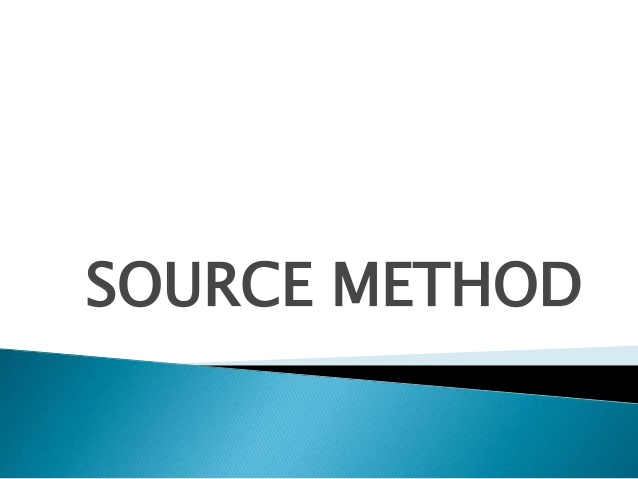 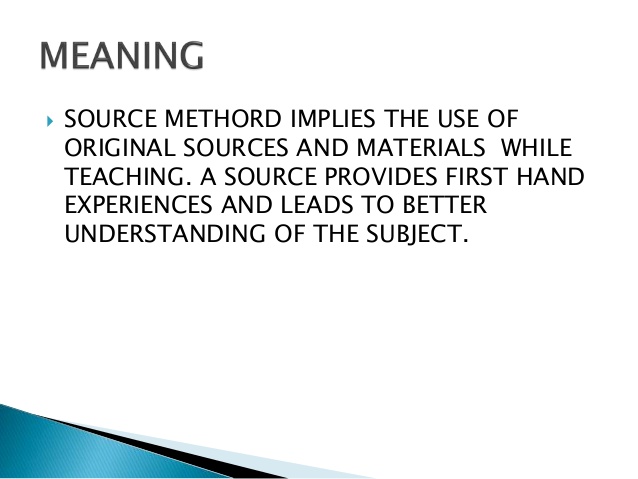 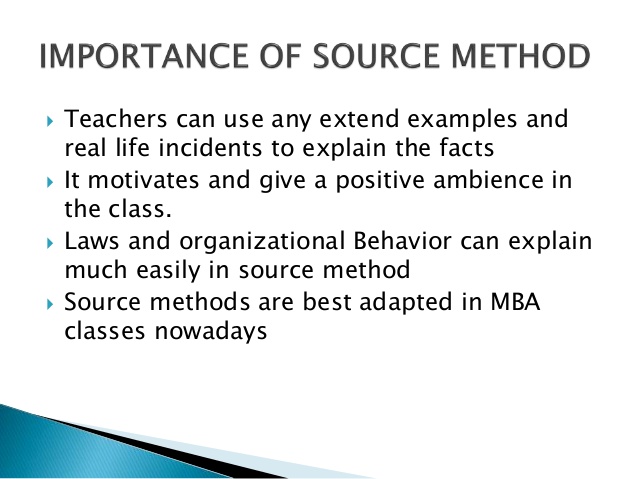 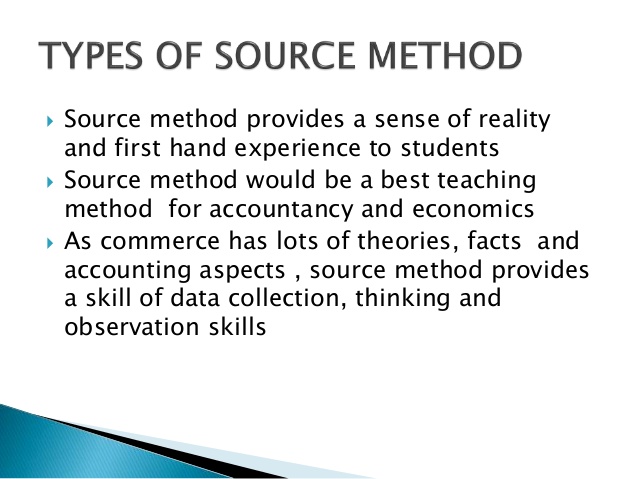 THANKS